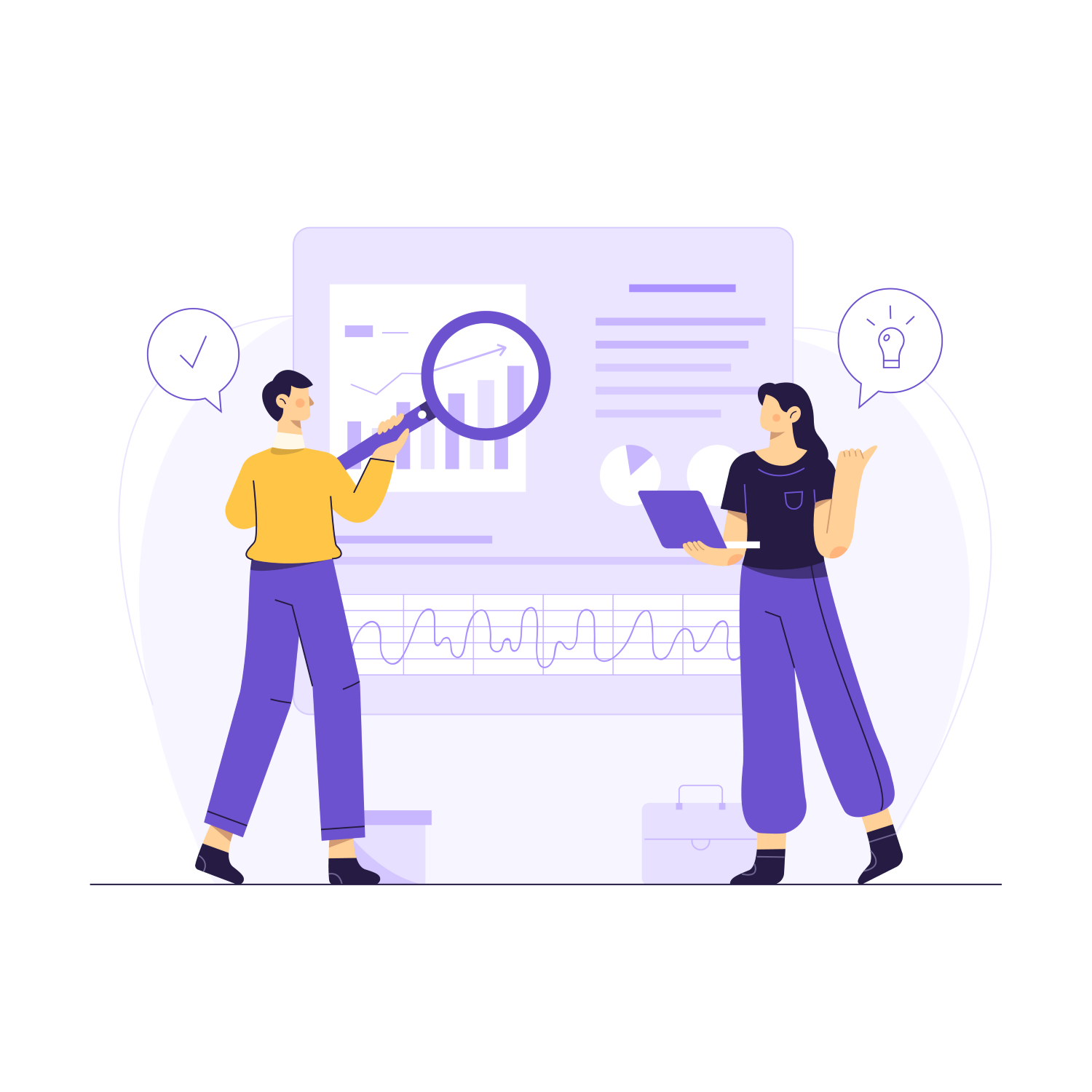 Exploring personal growth through self-assessment and reflection
Evaluating personal strengths and weaknesses for development
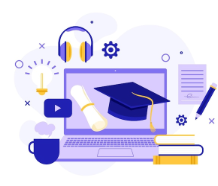 Understanding your unique capabilities and limitations
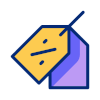 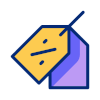 Exploring personal insights for growth
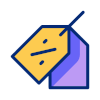 Recognizing the importance of self-reflection
Self-assessment allows individuals to gain valuable insights about their unique capabilities and limitations, paving the way for effective personal growth.
Using strengths for effective personal development
Engaging in regular self-reflection helps individuals identify their strengths and weaknesses, which is essential for continuous development and improvement.
Evaluating one's strengths can empower individuals to harness these qualities for personal development and professional success.
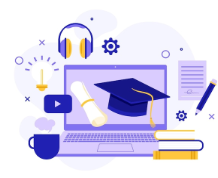 Assessing personal attributes for effective growth
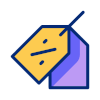 Identifying key attributes for self-improvement
By assessing personal attributes, individuals can pinpoint areas that require improvement, leading to more focused and effective growth efforts.
The role of self-reflection in personal development
Self-reflection plays a crucial role in understanding personal attributes, allowing individuals to align their growth strategies with their unique characteristics.
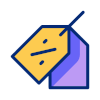 Leveraging personal attributes for success
Recognizing and leveraging one's personal attributes can significantly contribute to achieving both personal and professional success in various endeavors.
General principles for effective assessment
Applying general principles to personal assessment can streamline the process of identifying growth opportunities, ensuring a more structured approach to development.
Identifying strengths that drive your success
Examining how strengths contribute to achievements
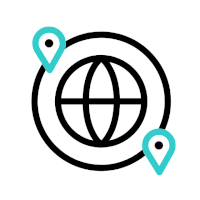 Identifying specific strengths that drive success can help individuals strategically leverage these attributes to achieve their personal and professional goals.
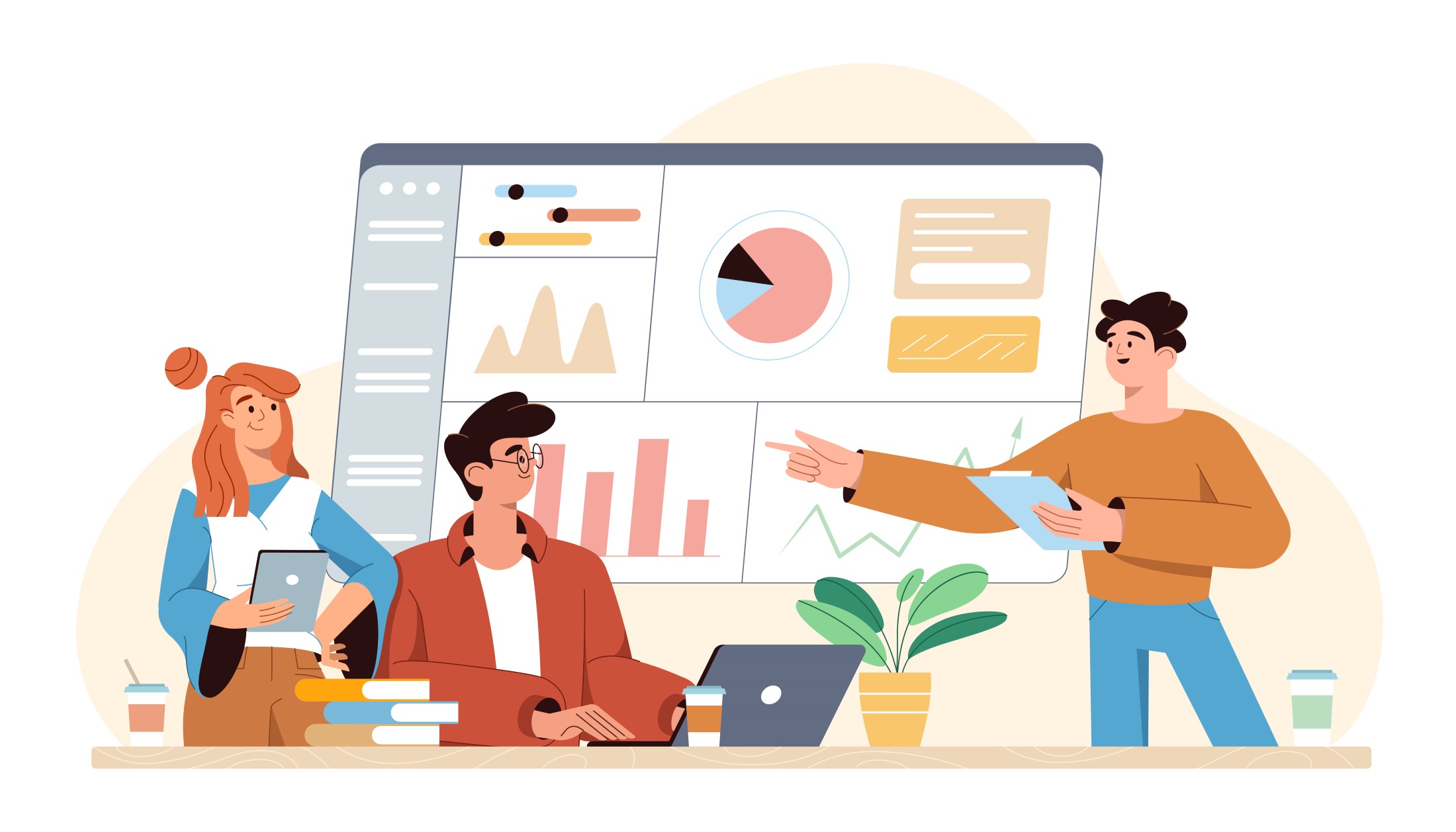 The significance of recognizing personal strengths
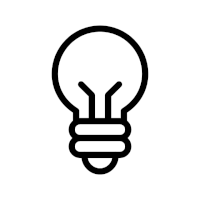 Understanding and acknowledging personal strengths is vital for building confidence and motivating oneself to pursue continuous growth.
Strategies for utilizing strengths effectively
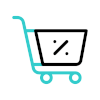 Developing strategies to utilize identified strengths effectively can enhance performance and foster a more fulfilling personal and professional life.
The importance of reflection in personal growth
The role of self-reflection in achieving goals
◉
Understanding the significance of self-assessment
Self-assessment allows individuals to evaluate their strengths and weaknesses, providing a foundation for setting realistic and achievable goals.
Strategies for effective self-reflection
◉
Implementing structured techniques such as journaling or guided questioning can enhance the self-reflection process and lead to clearer insights.
The impact of self-reflection on goal achievement
Regular self-reflection practices can significantly improve one's ability to achieve set goals by facilitating adjustments based on learned experiences.
◉
Connecting self-reflection to personal growth
Engaging in self-reflection fosters a deeper understanding of one's motivations, which is essential for meaningful personal growth and development.
How reflective practices enhance learning experiences
Integrating reflection into educational settings
Incorporating reflective practices into learning environments enables students to critically analyze their understanding and adapt their approaches.
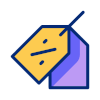 The value of feedback in reflective learning
Receiving constructive feedback during reflective practices encourages deeper learning and self-awareness, leading to enhanced educational outcomes.
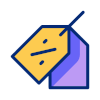 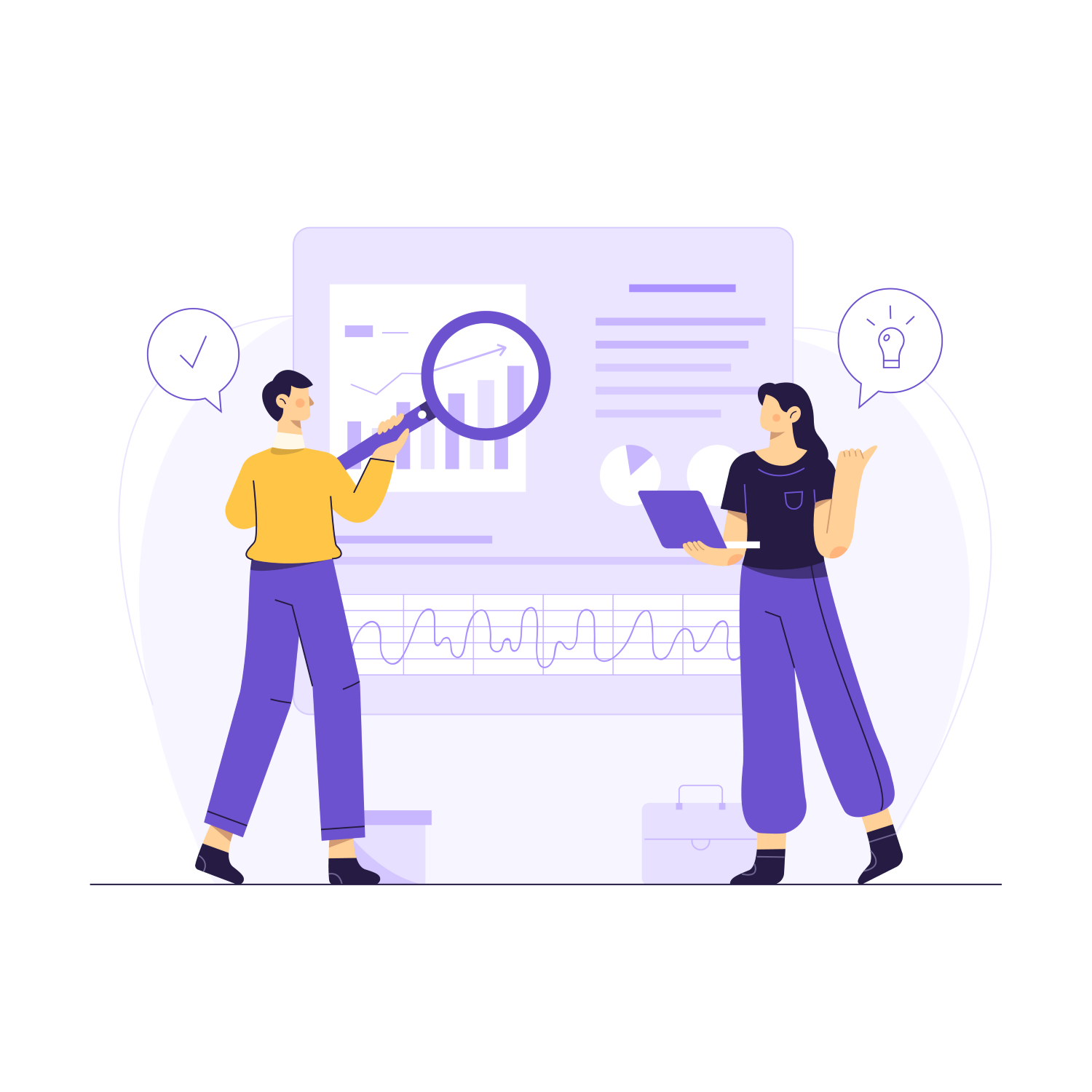 Techniques to promote reflective thinking in learners
Utilizing methods such as peer discussions or reflective essays encourages students to engage with their learning experiences on a deeper level.
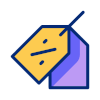 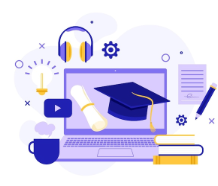 Benefits of taking time to reflect on your journey
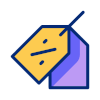 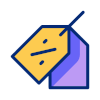 Recognizing personal milestones through reflection
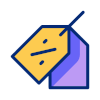 The emotional advantages of reflective practices
Taking time to reflect allows individuals to celebrate achievements and recognize growth over time, reinforcing a sense of progress.
Cultivating resilience through self-reflection
Engaging in regular reflection can promote emotional well-being by providing clarity and enhancing an individual's coping strategies.
Reflecting on past experiences helps build resilience, as individuals learn to navigate challenges and adapt to change effectively.
Strategies for effective self-assessment and reflection
Practical methods for conducting self-assessments
Understanding the importance of self-assessment
Different approaches to self-assessment methods
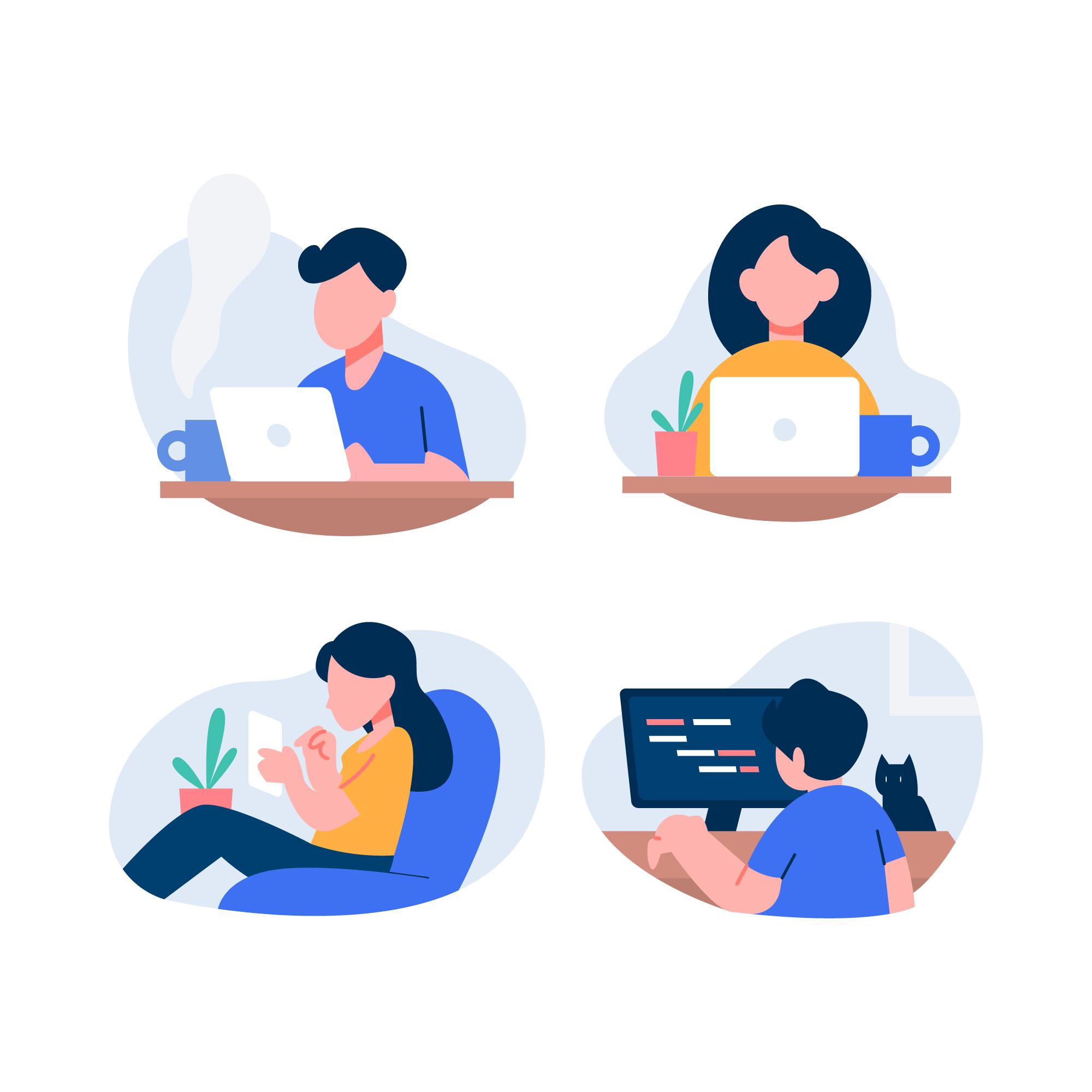 Self-assessment is crucial for personal growth. It allows individuals to evaluate their skills and identify areas for improvement, fostering a deeper self-awareness.
There are various methods to conduct self-assessments, including SWOT analysis, personal inventories, and feedback from peers which can enhance the self-evaluation process.
Establishing criteria for effective assessment
Integrating feedback into self-assessment
To conduct effective self-assessments, it is important to establish clear and measurable criteria that reflect personal goals and values.
Incorporating feedback from trusted peers or mentors can provide valuable insights during the self-assessment process, leading to more informed conclusions.
Creating a framework for personal reflection
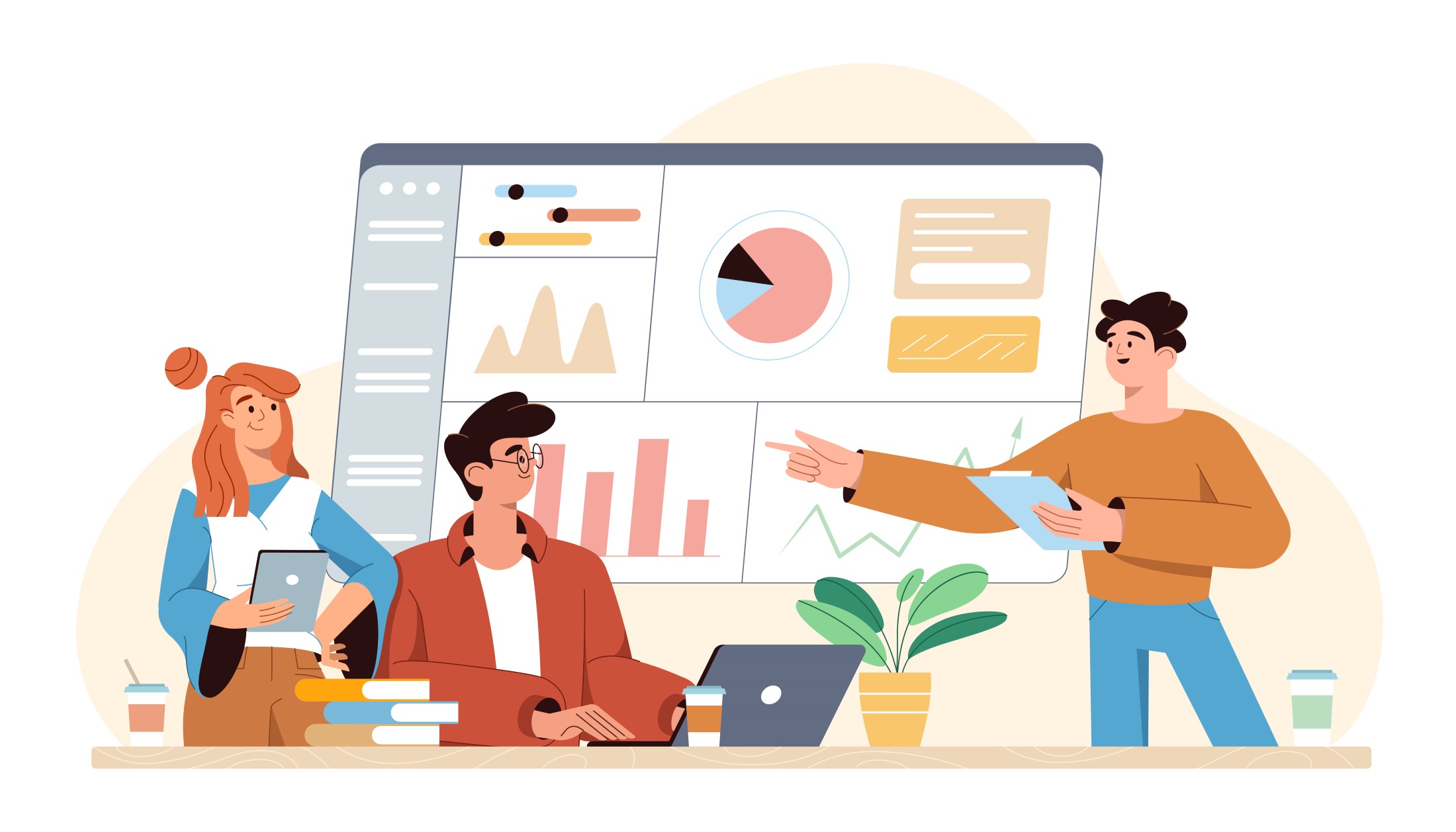 The significance of structured reflection frameworks
Developing a structured framework for personal reflection helps ensure that individuals engage in meaningful and focused reflection, leading to actionable insights.
Components of an effective reflection framework
An effective reflection framework should include elements such as prompts for self-inquiry, a timeline for reflection, and methods for tracking progress.
Utilizing journals for deep self-analysis
The benefits of journaling for self-discovery
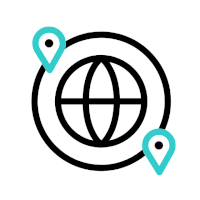 Journaling serves as a powerful tool for self-discovery, allowing individuals to articulate thoughts and feelings that enhance self-awareness and personal growth.
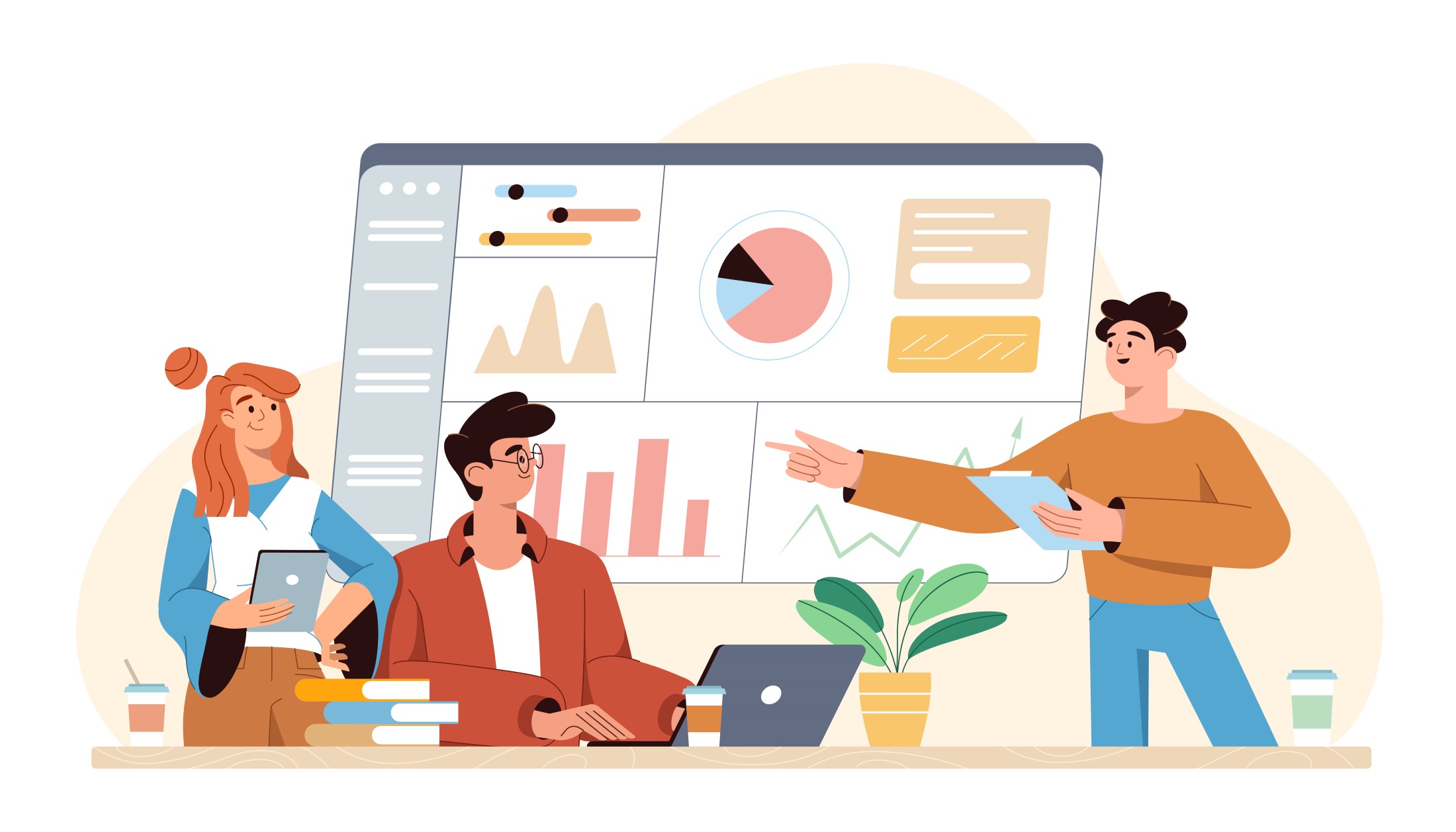 Techniques for effective journaling practices
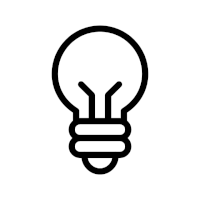 Effective journaling techniques include free writing, guided prompts, and reflective questioning, which can deepen the self-analysis process.
Incorporating creativity into journaling
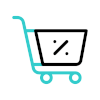 Integrating creative elements such as art or poetry into journaling can provide a richer and more enjoyable self-exploration experience.
Understanding the impact of feedback on self-improvement
The significance of constructive feedback in growth
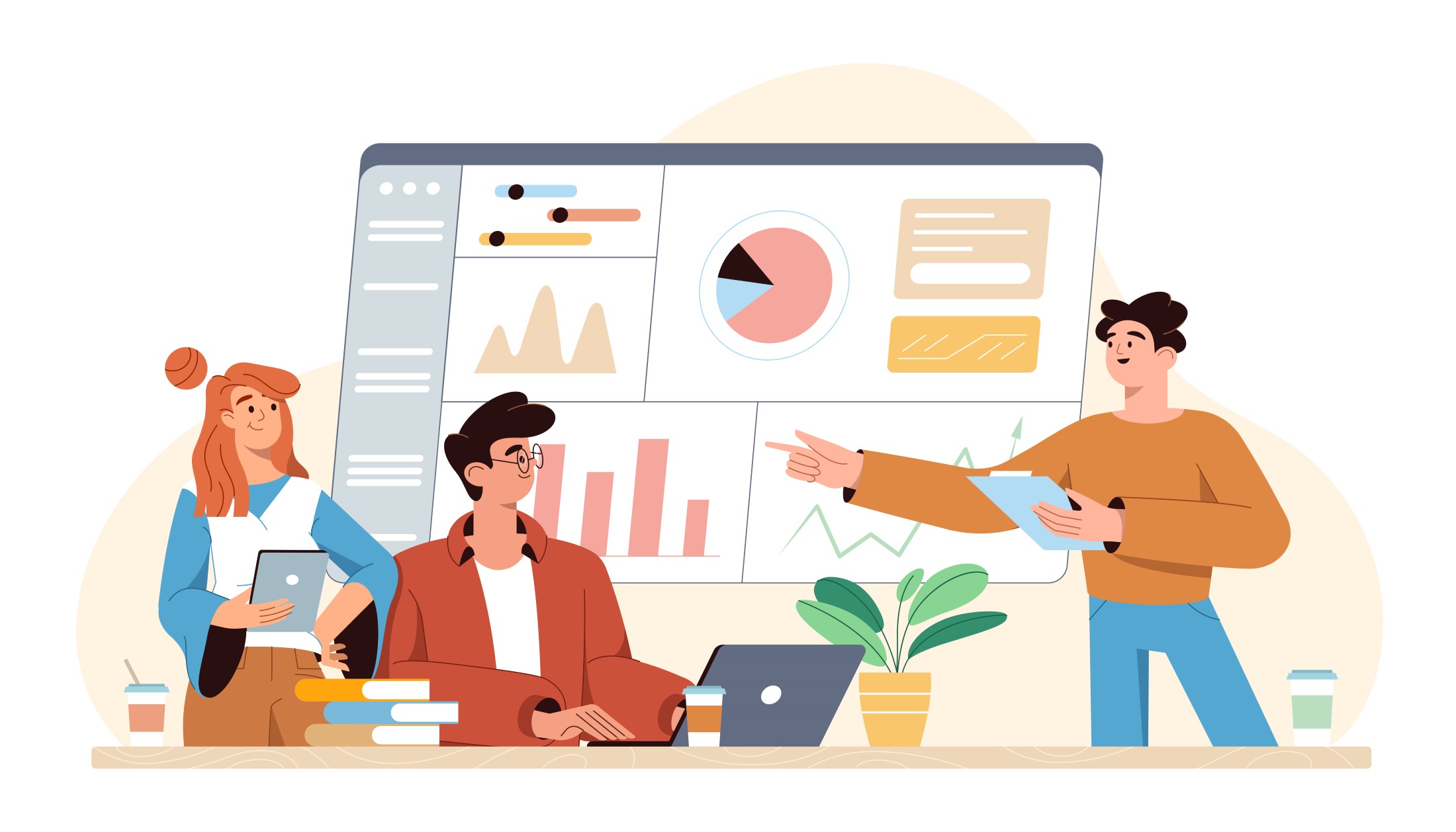 The role of feedback in personal development
Constructive feedback serves as a fundamental aspect of personal growth, allowing individuals to identify strengths and areas for improvement. It fosters an environment of continuous learning.
Understanding feedback's impact on self-assessment
Feedback acts as a mirror, reflecting our abilities and behaviors. By analyzing this information, we can gauge our progress and make informed decisions about our personal development.
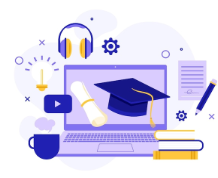 How feedback shapes personal development paths
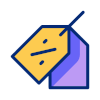 Analyzing feedback mechanisms for growth
Understanding the mechanisms through which feedback operates can greatly enhance personal development. It helps in creating tailored growth strategies based on individual needs.
Feedback's influence on self-improvement trajectories
Feedback influences the trajectory of personal development, guiding individuals to make informed decisions about their paths and ensuring consistent progress towards their goals.
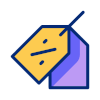 Constructive feedback as a catalyst for change
Feedback, especially when constructive, can act as a catalyst for change. It pushes individuals to step beyond their comfort zones and explore new avenues of personal growth.
Importance of actionable feedback in self-assessment
Actionable feedback is crucial in self-assessment as it provides specific guidance on what needs to be changed or improved, thus enabling a more structured approach to growth.
Leveraging feedback for meaningful change
Strategies for effectively using feedback
Developing strategies to effectively use feedback can amplify its impact on personal growth. This involves actively seeking, reflecting on, and implementing feedback in daily practices.
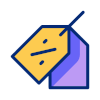 Integration of feedback in personal growth plans
Integrating feedback into personal growth plans ensures that individuals remain aligned with their goals. This reinforces accountability and commitment to self-improvement.
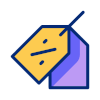 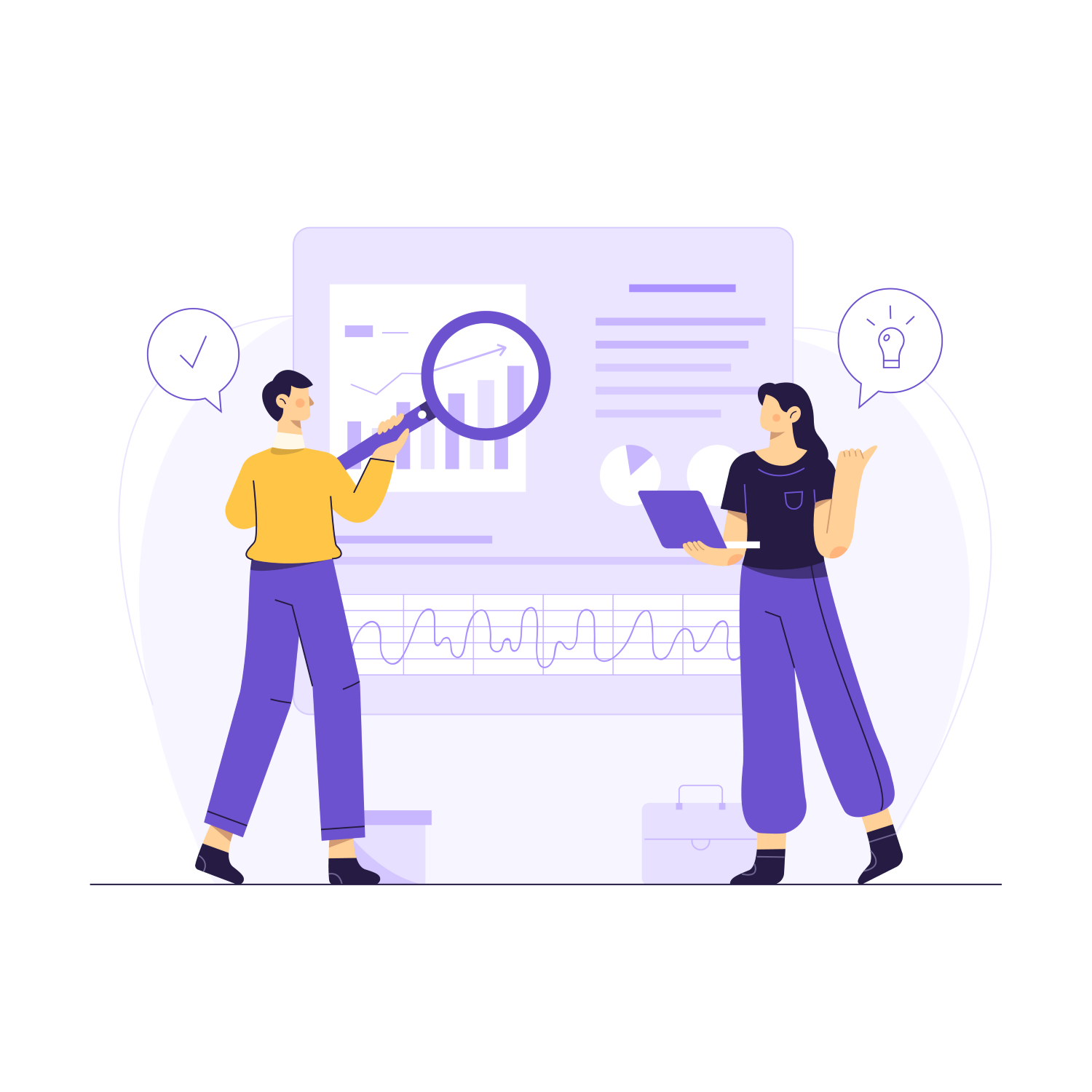 The necessity of feedback loops in growth
Establishing feedback loops is essential for continuous improvement. These loops help individuals to consistently evaluate their progress and make necessary adjustments.
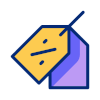 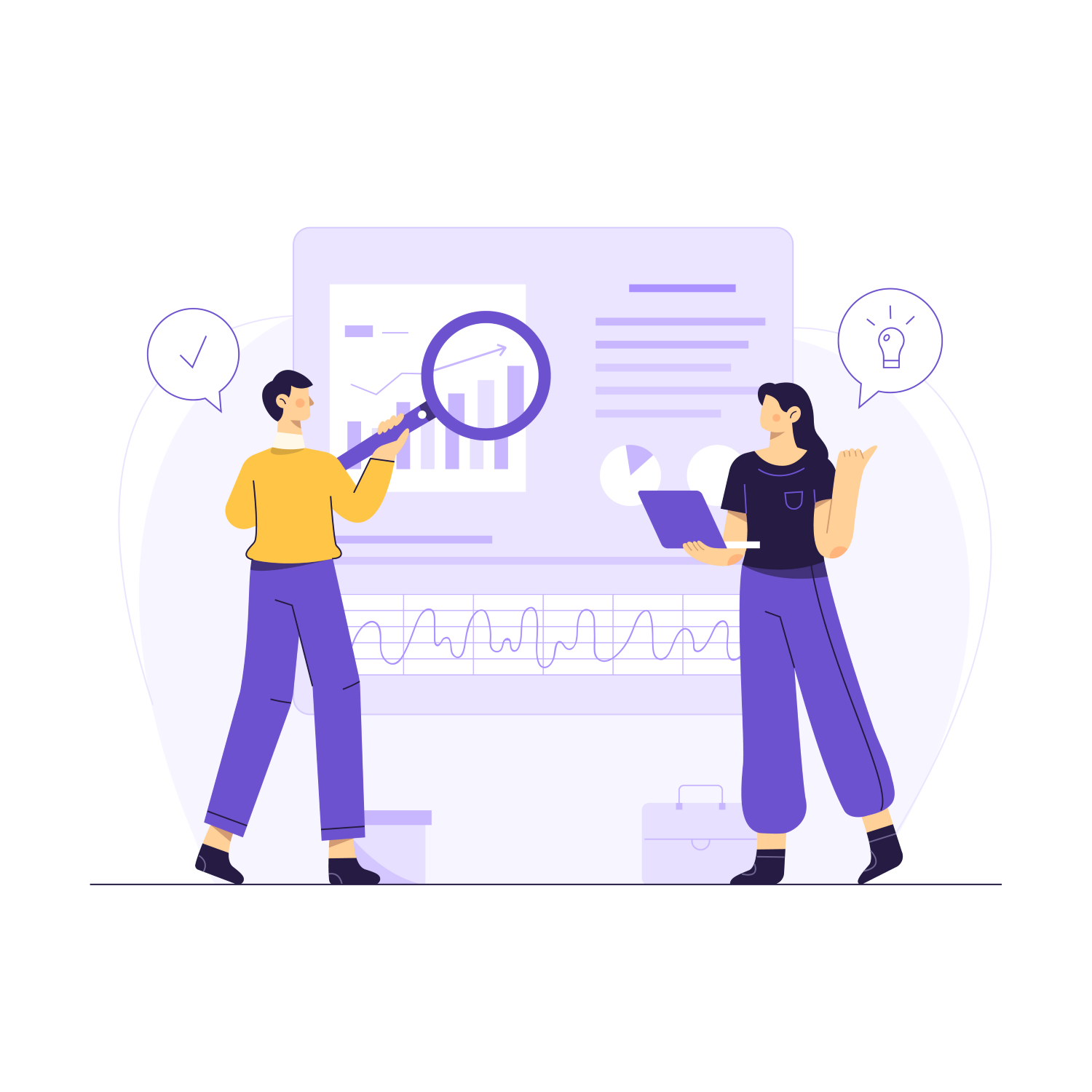 Thank You